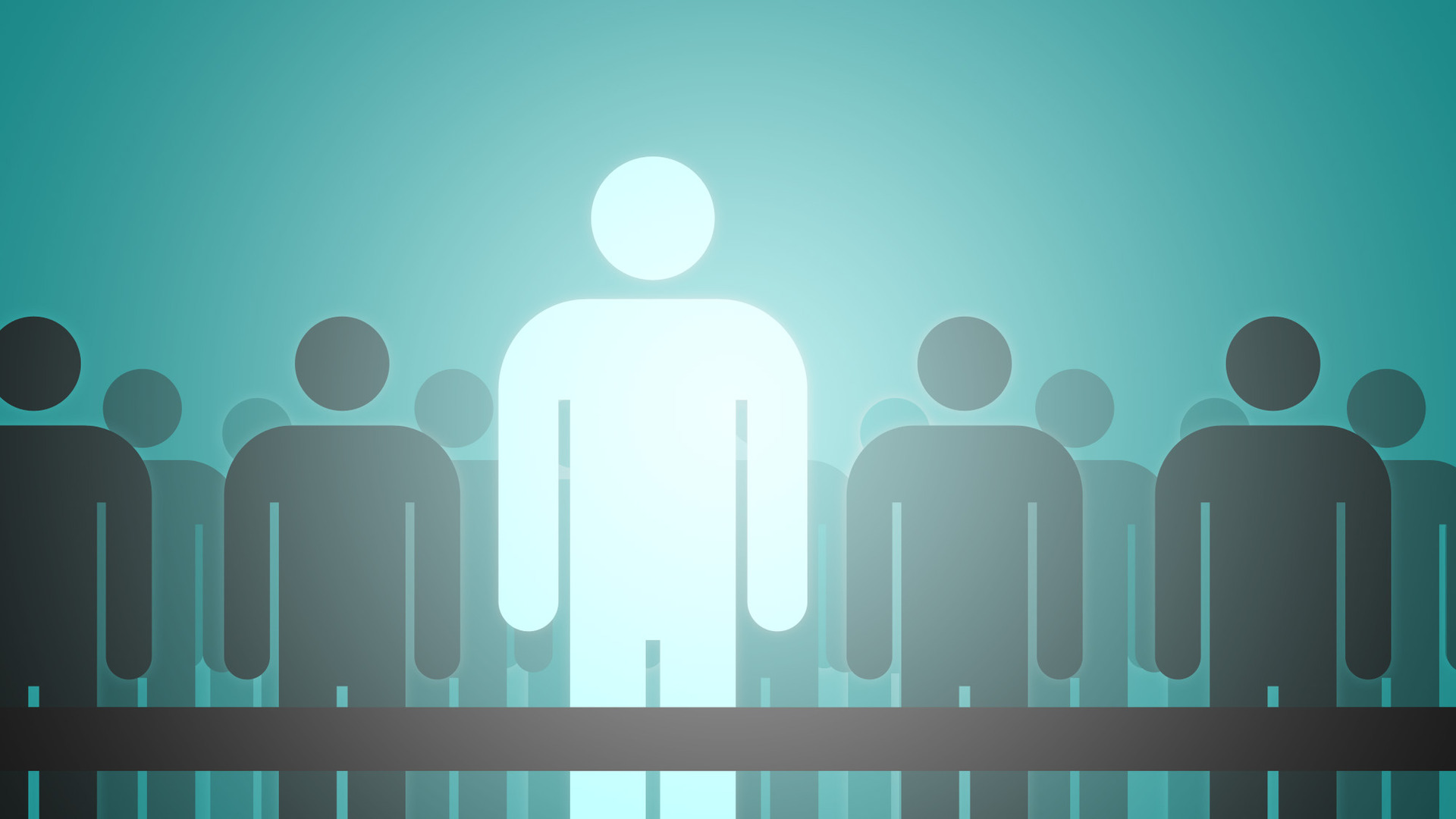 What about the others?
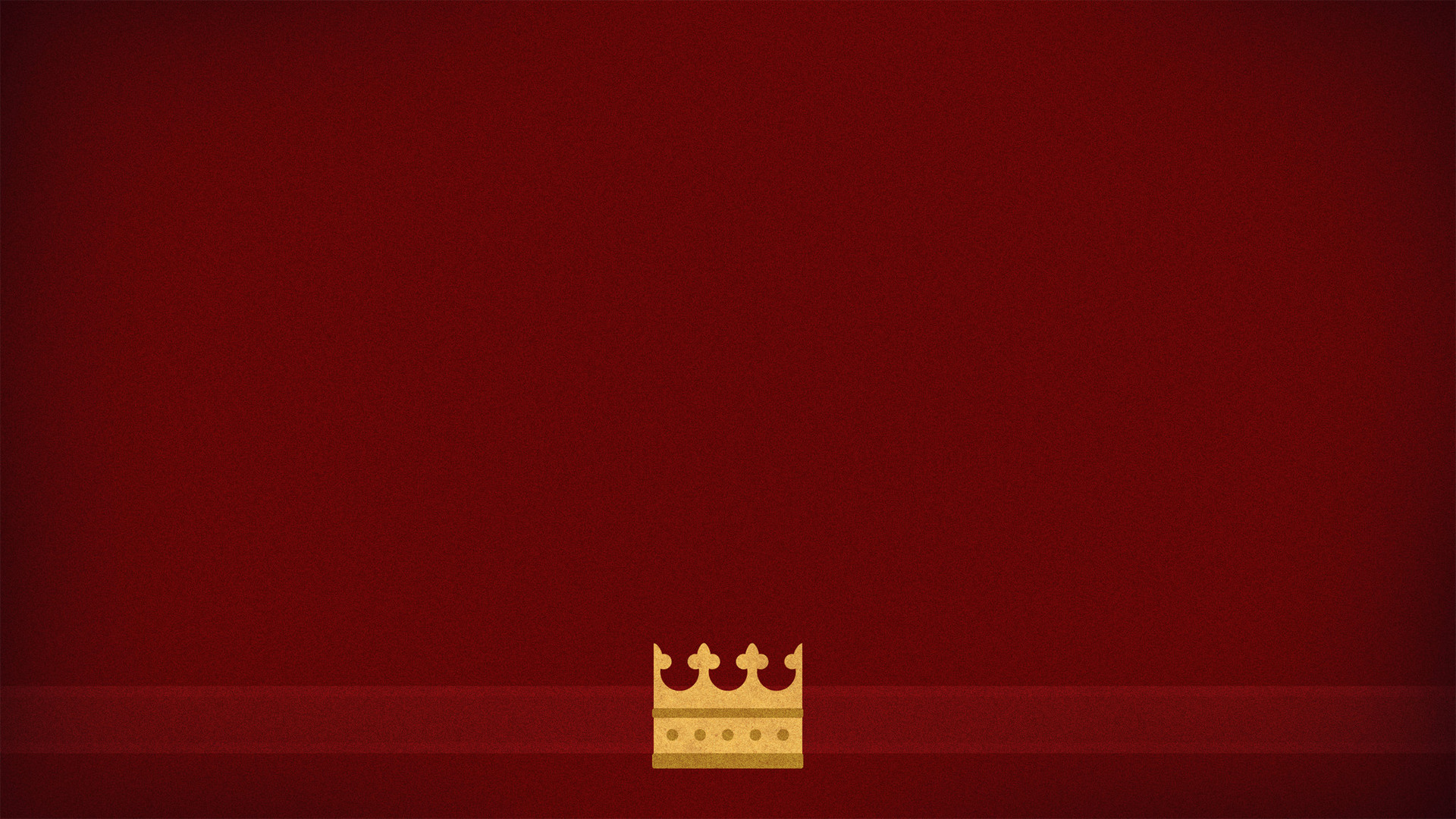 “How lovely on the mountains Are the feet of him who brings good news, Who announces peace And brings good news of happiness, Who announces salvation, And says to Zion, ‘Your God reigns!’” 
(Isaiah 52:7)
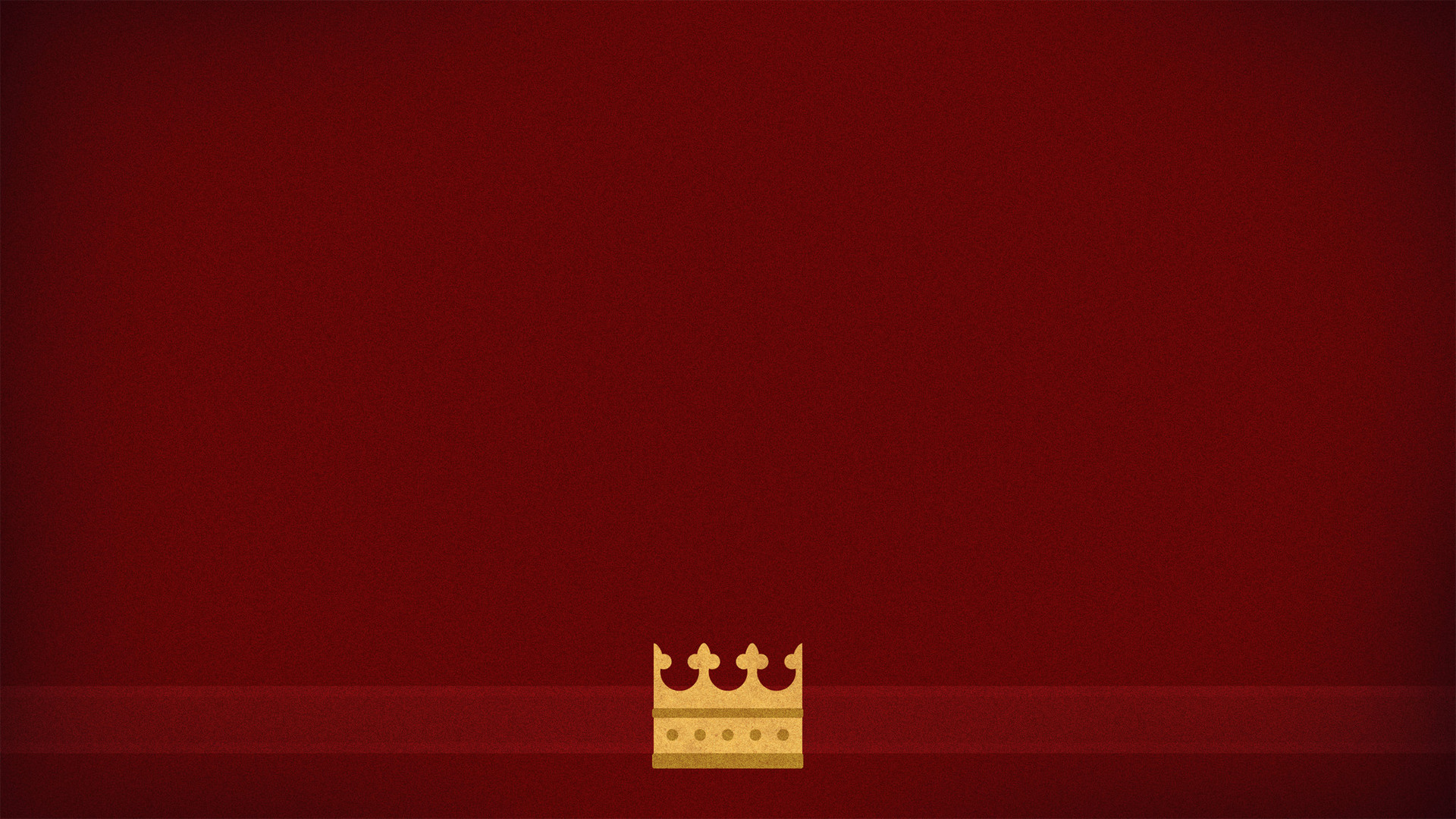 “For am I now seeking the favor of men, or of God? Or am I striving to please men? If I were still trying to please men, I would not be a bond-servant of Christ.” 
(Galatians 1:10)
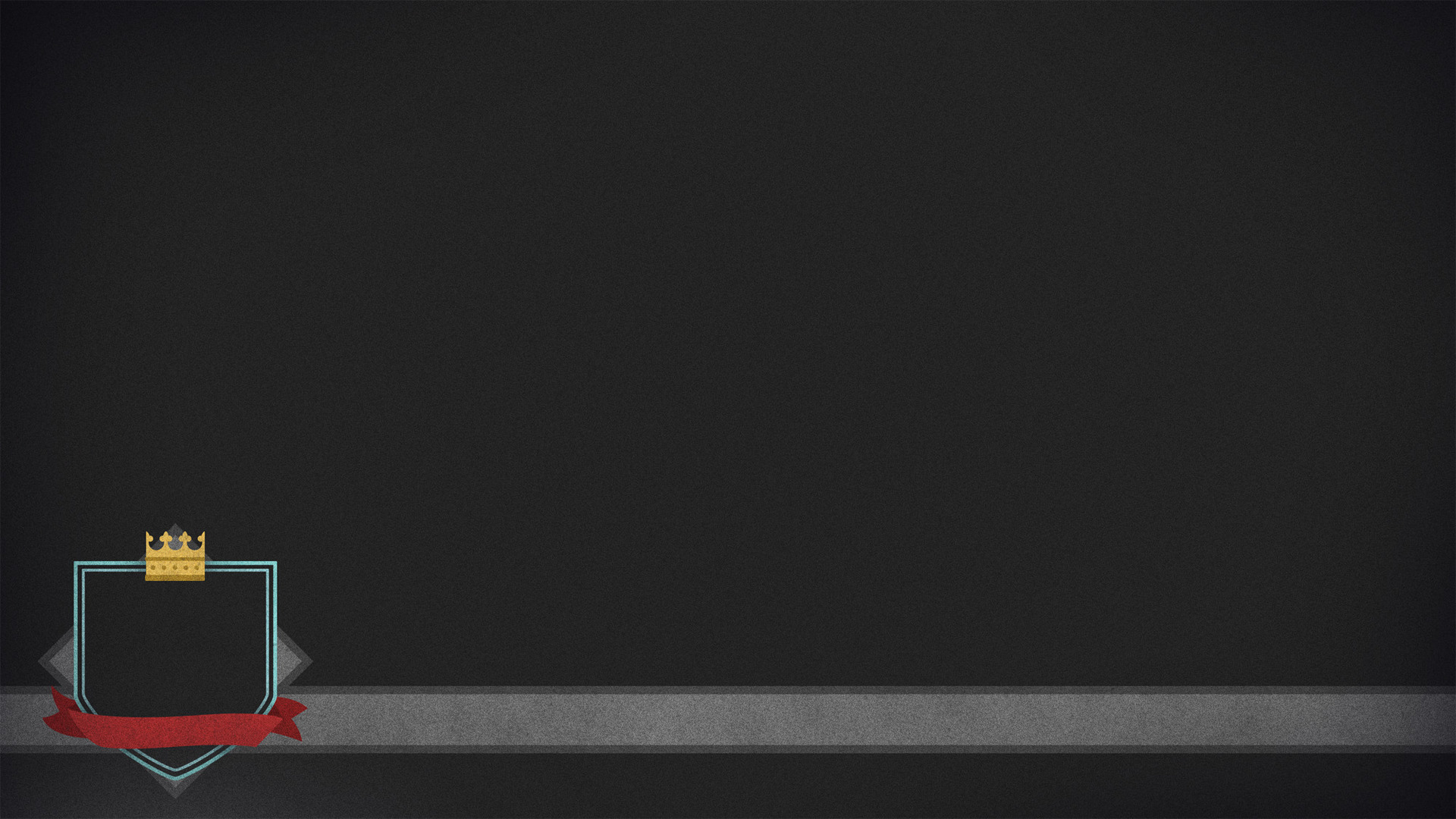 “And Jesus came up and spoke to them, saying, ‘All authority has been given to Me in heaven and on earth. Go therefore and make disciples of all the nations, baptizing them in the name of the Father and the Son and the Holy Spirit, teaching them to observe all that I commanded you; and lo, I am with you always, even to the end of the age.’” 
(Matthew 28:18–20)
Knowing We Please the King
Requires Revelation
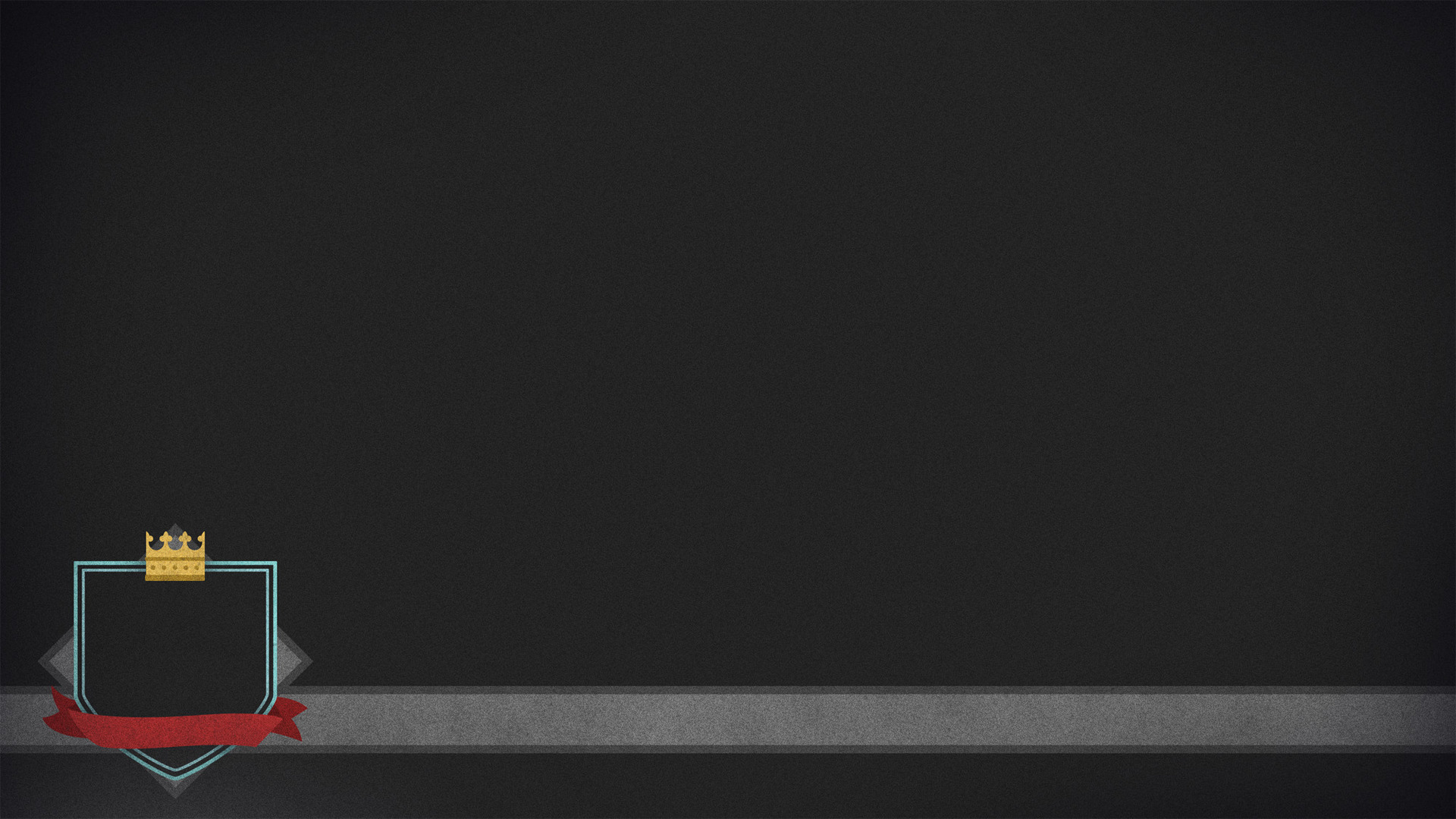 “And Jesus came up and spoke to them, saying, ‘All authority has been given to Me in heaven and on earth. Go therefore and make disciples of all the nations, baptizing them in the name of the Father and the Son and the Holy Spirit, teaching them to observe all that I commanded you; and lo, I am with you always, even to the end of the age.’” 
(Matthew 28:18–20)
Knowing We Please the King
Requires Revelation
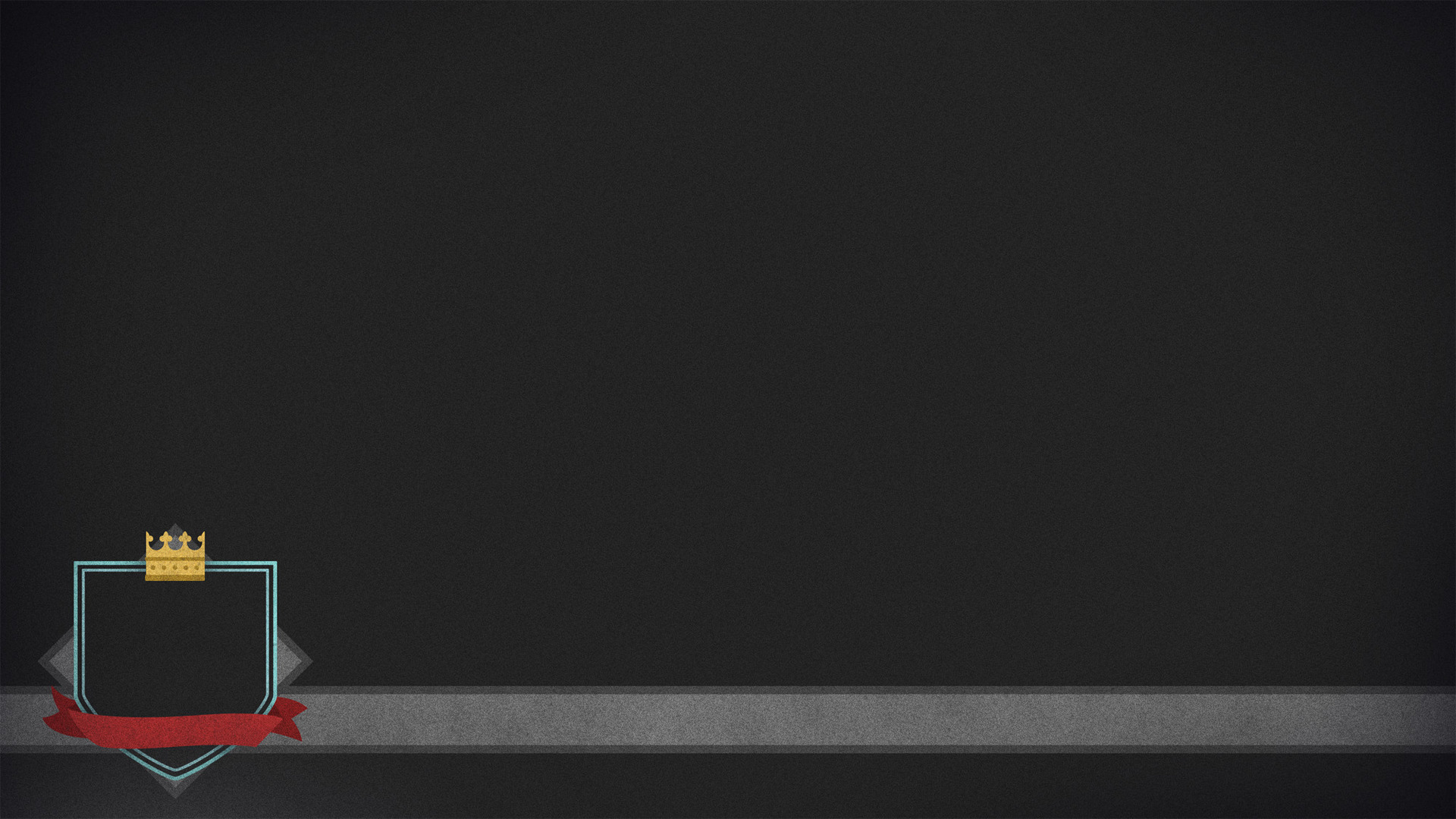 “And Jesus came up and spoke to them, saying, ‘All authority has been given to Me in heaven and on earth. Go therefore and make disciples of all the nations, baptizing them in the name of the Father and the Son and the Holy Spirit, teaching them to observe all that I commanded you; and lo, I am with you always, even to the end of the age.’” 
(Matthew 28:18–20)
Knowing We Please the King
Requires Revelation
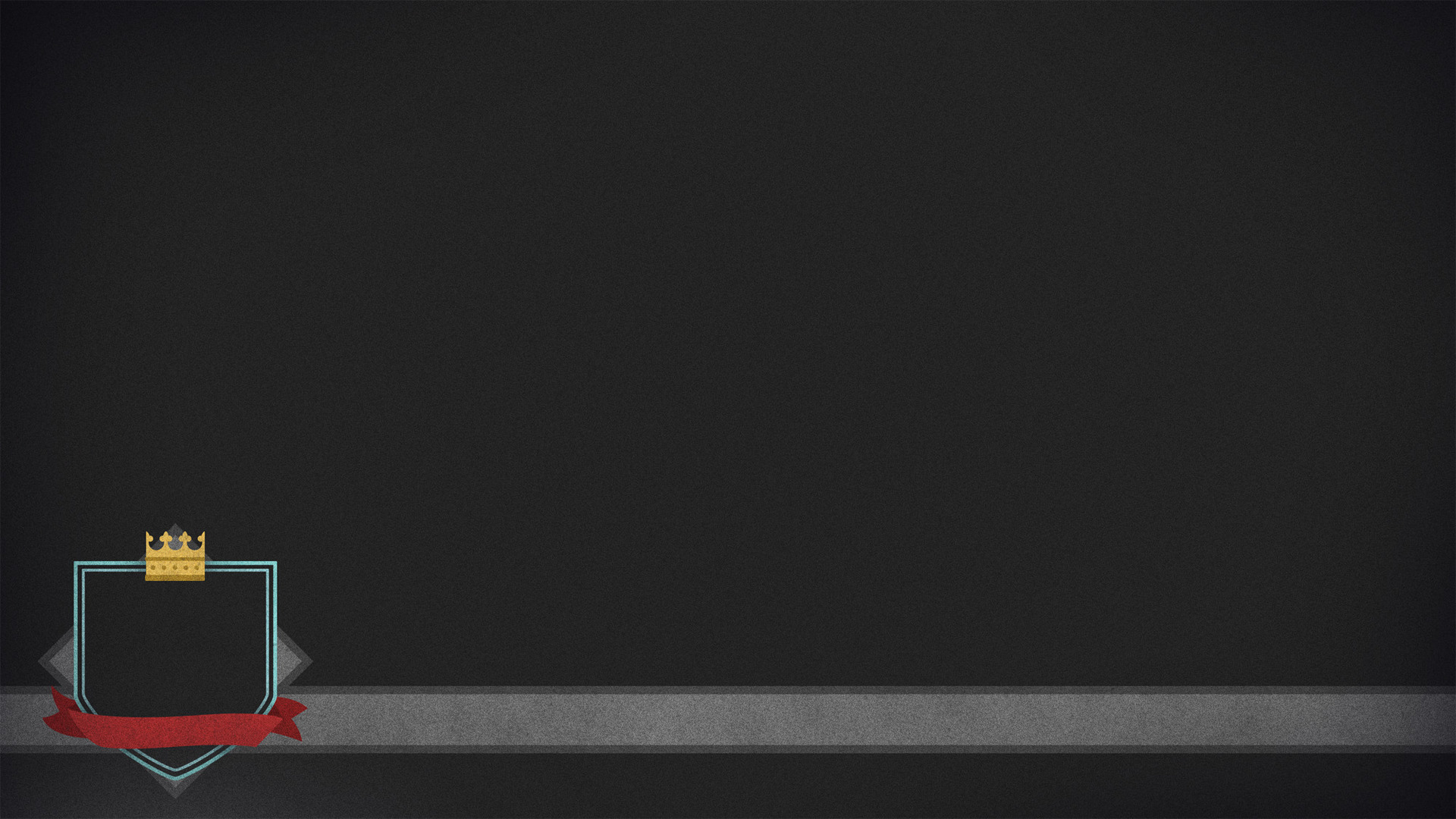 “And Jesus came up and spoke to them, saying, ‘All authority has been given to Me in heaven and on earth. Go therefore and make disciples of all the nations, baptizing them in the name of the Father and the Son and the Holy Spirit, teaching them to observe all that I commanded you; and lo, I am with you always, even to the end of the age.’” 
(Matthew 28:18–20)
Knowing We Please the King
Requires Revelation
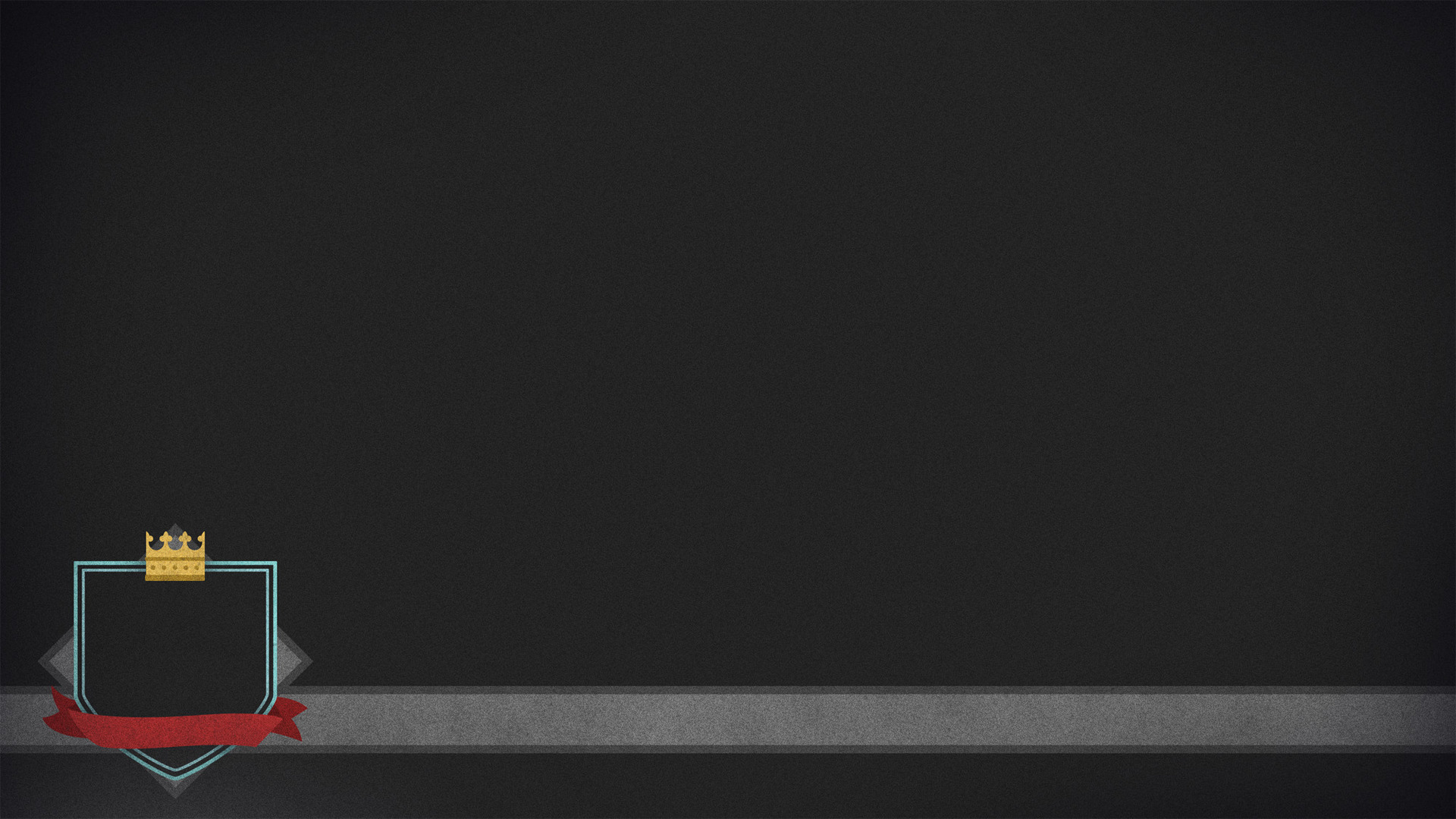 “The things you have learned and received and heard and seen in me, practice these things, and the God of peace will be with you.” 
(Philippians 4:9)
Knowing We Please the King
Requires Revelation
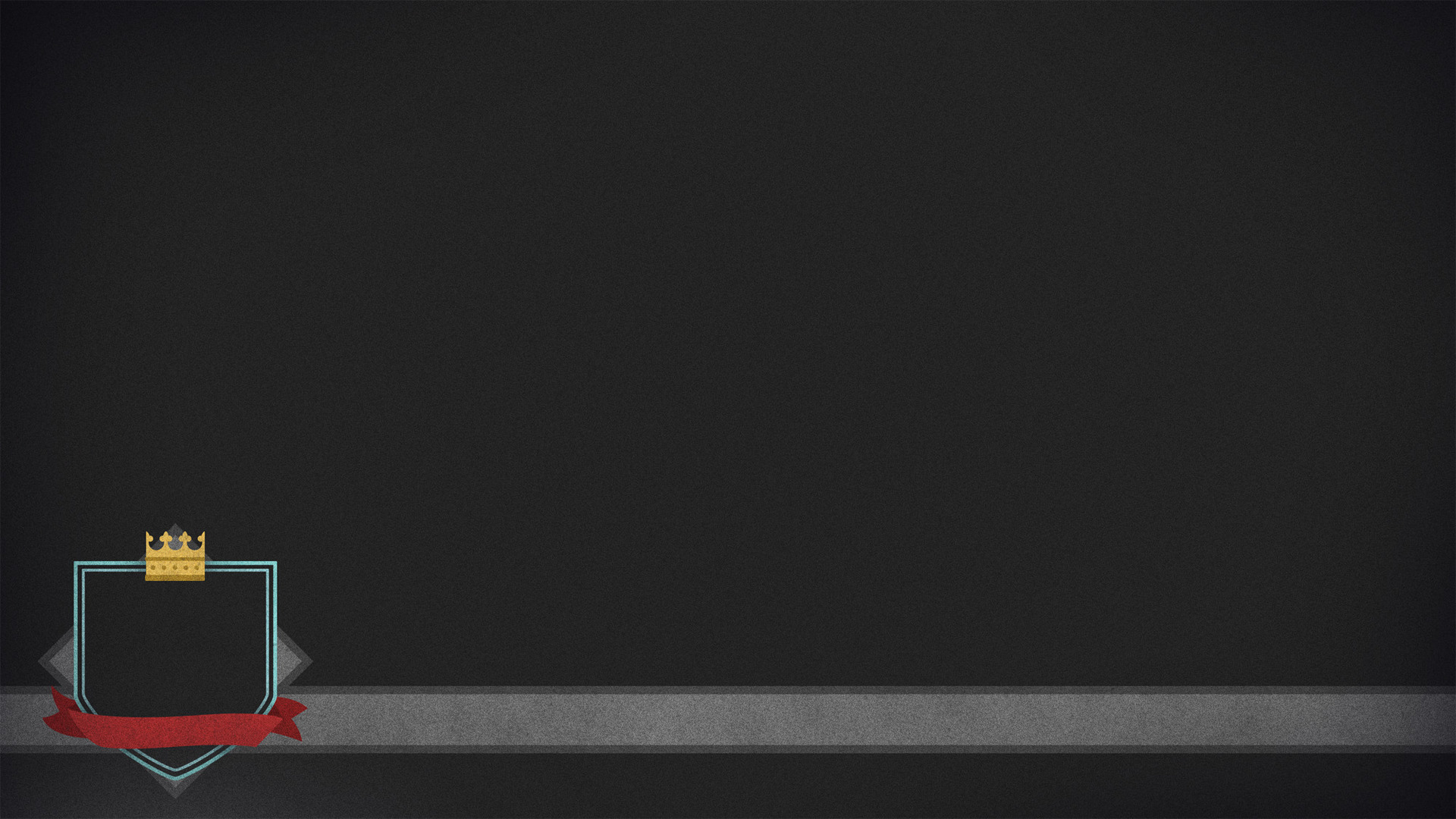 “For to us God revealed them through the Spirit; for the Spirit searches all things, even the depths of God. For who among men knows the thoughts of a man except the spirit of the man which is in him? Even so the thoughts of God no one knows except the Spirit of God. Now we have received, not the spirit of the world, but the Spirit who is from God, so that we may know the things freely given to us by God,” (1 Corinthians 2:10–12)
Knowing We Please the King
Requires Revelation
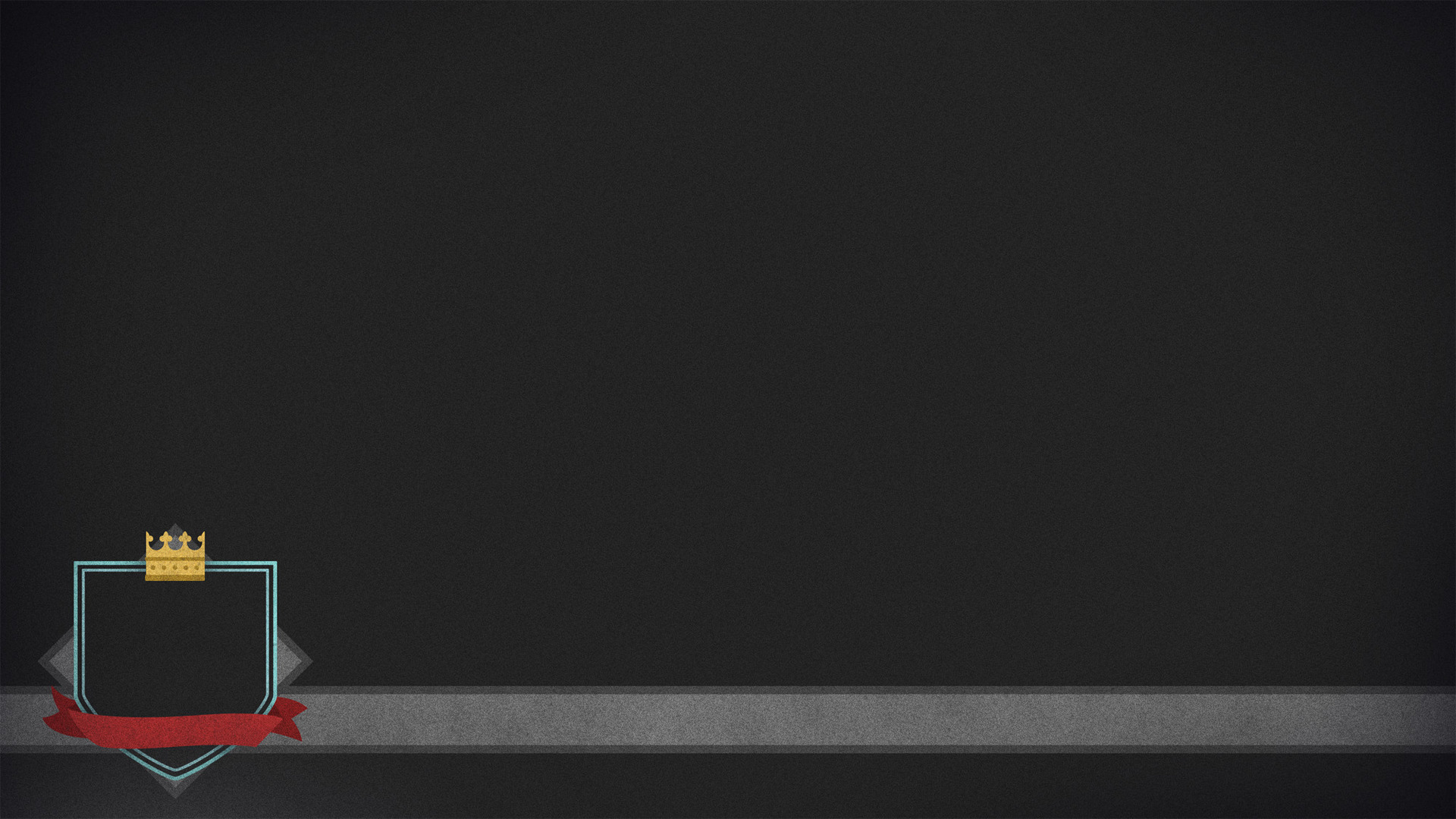 Command
Example
Necessary Inference
Knowing We Please the King
How Does God Reveal His Will?
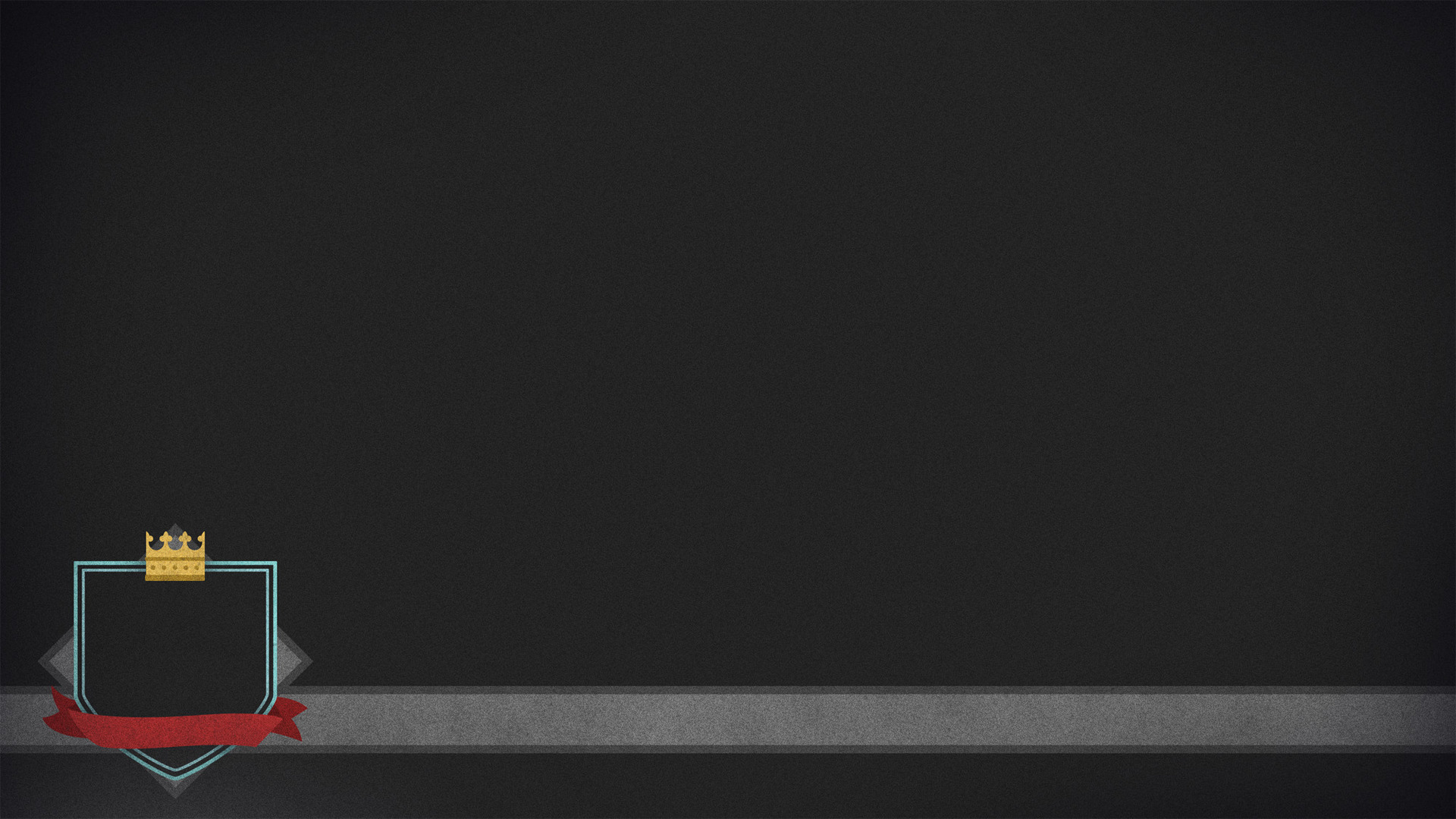 Tell
Show
Imply
What About Silence?
Knowing We Please the King
How Does God Reveal His Will?
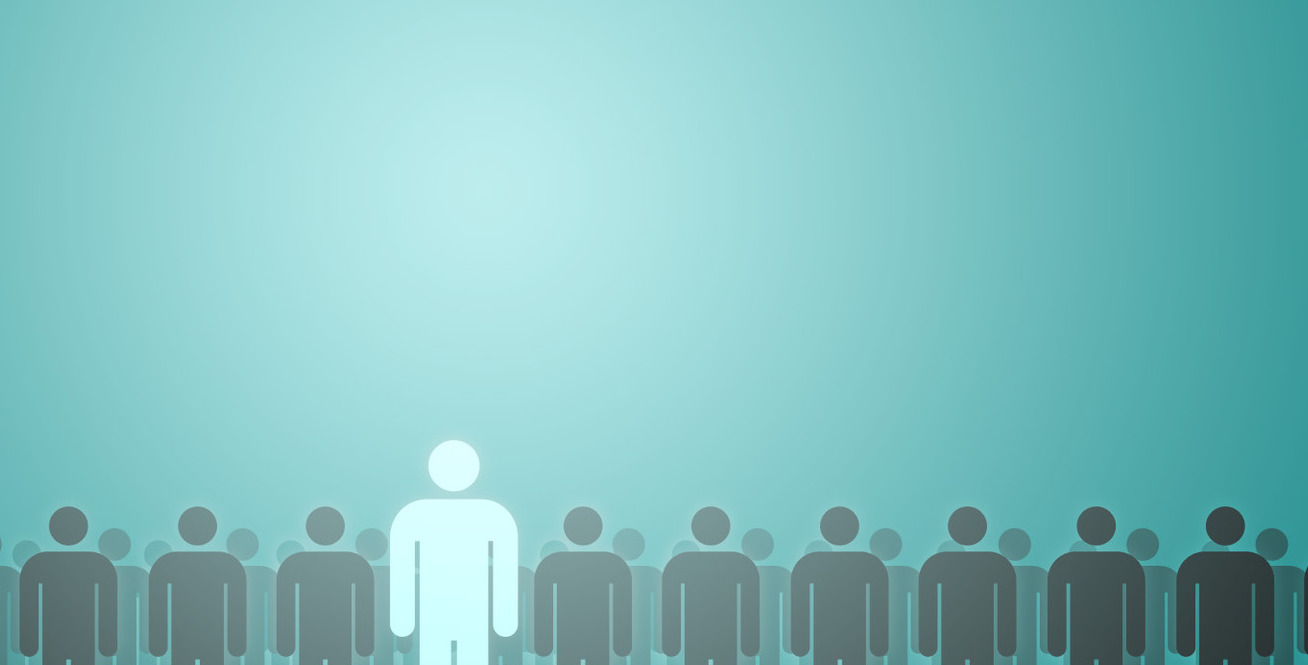 This is NOT legalism
However, we must guard against legalism
Our commitment is to a principle, not to a set of results
How This Shapes Our View…
Of Ourselves
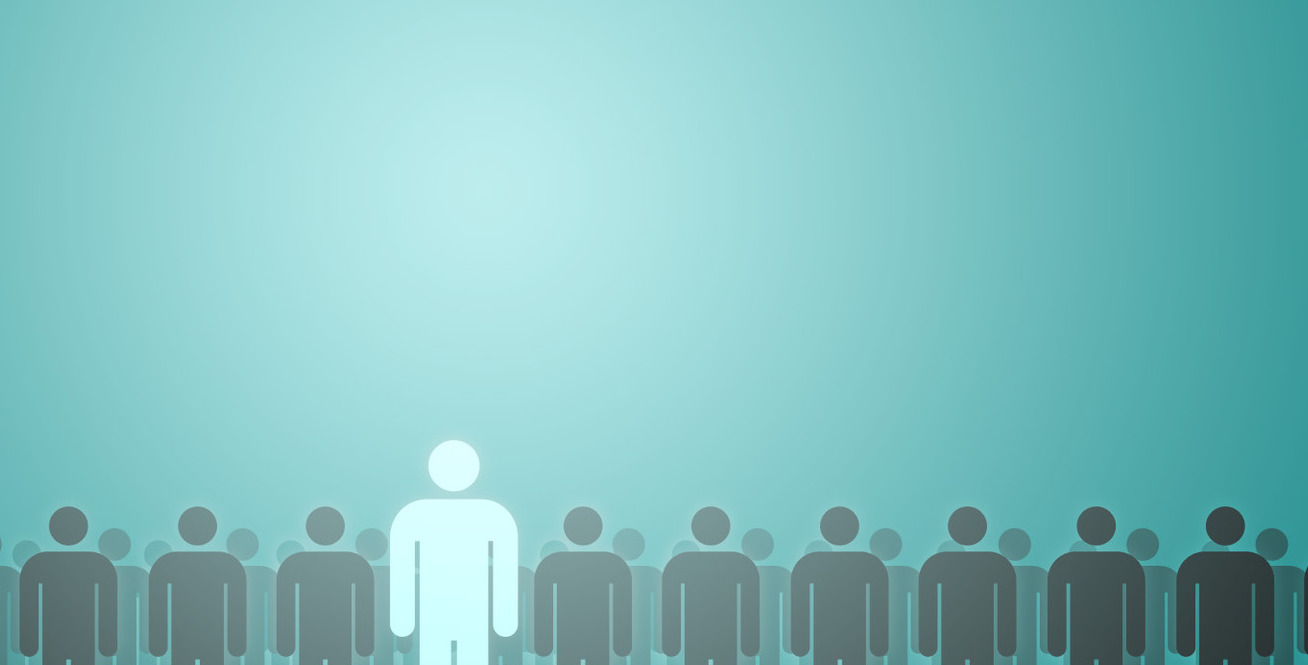 Not our place to make judgments regarding motives
However, it’s not our place to give approval to practices God hasn’t approved…
Good intentions aren’t enough (1Chronicles 15.1-13)
Saying something is done in the Lord’s name, doesn’t mean it is  (Matthew 7.21)
How This Shapes Our View…
Of Others
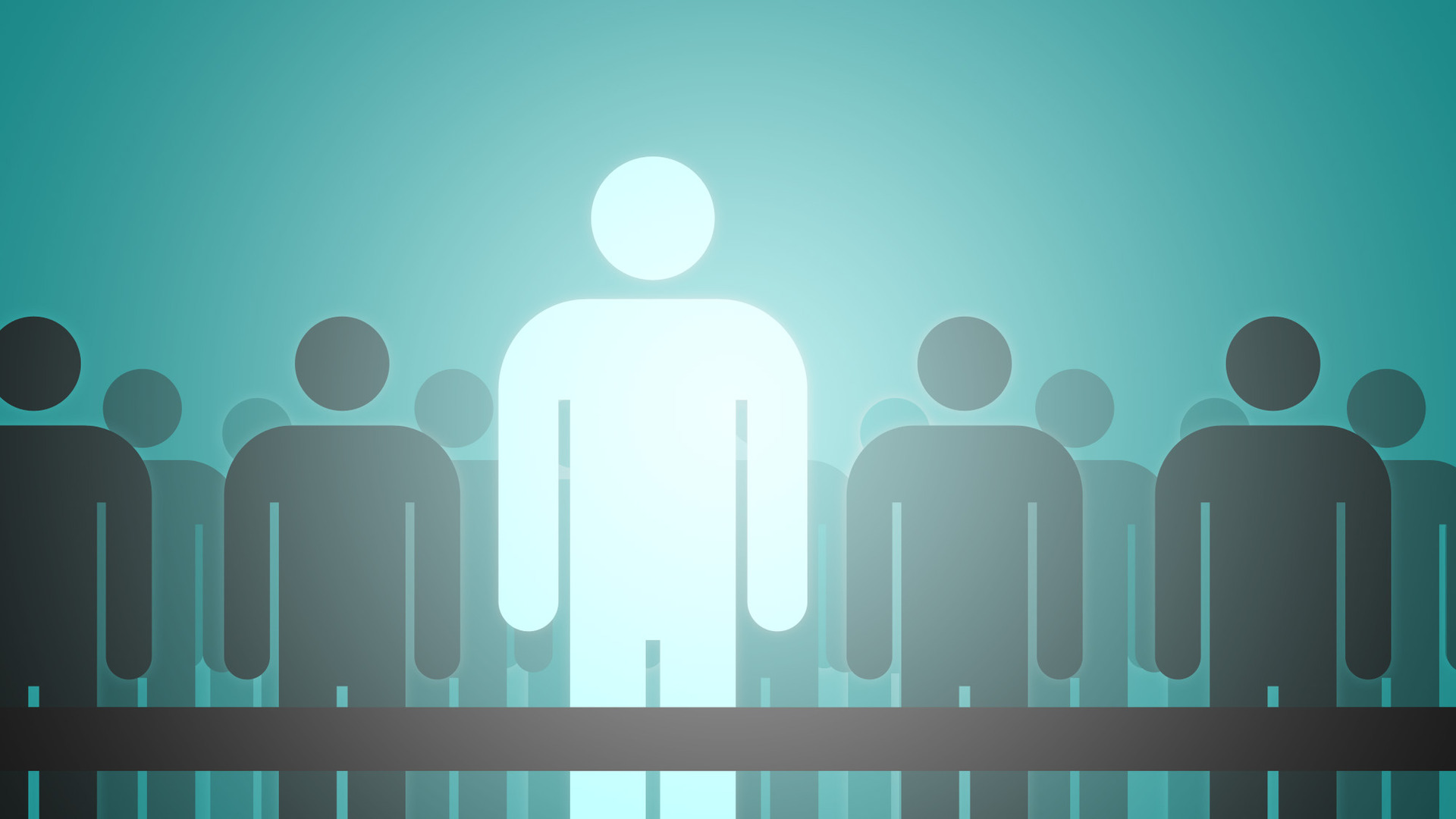 What about the others?